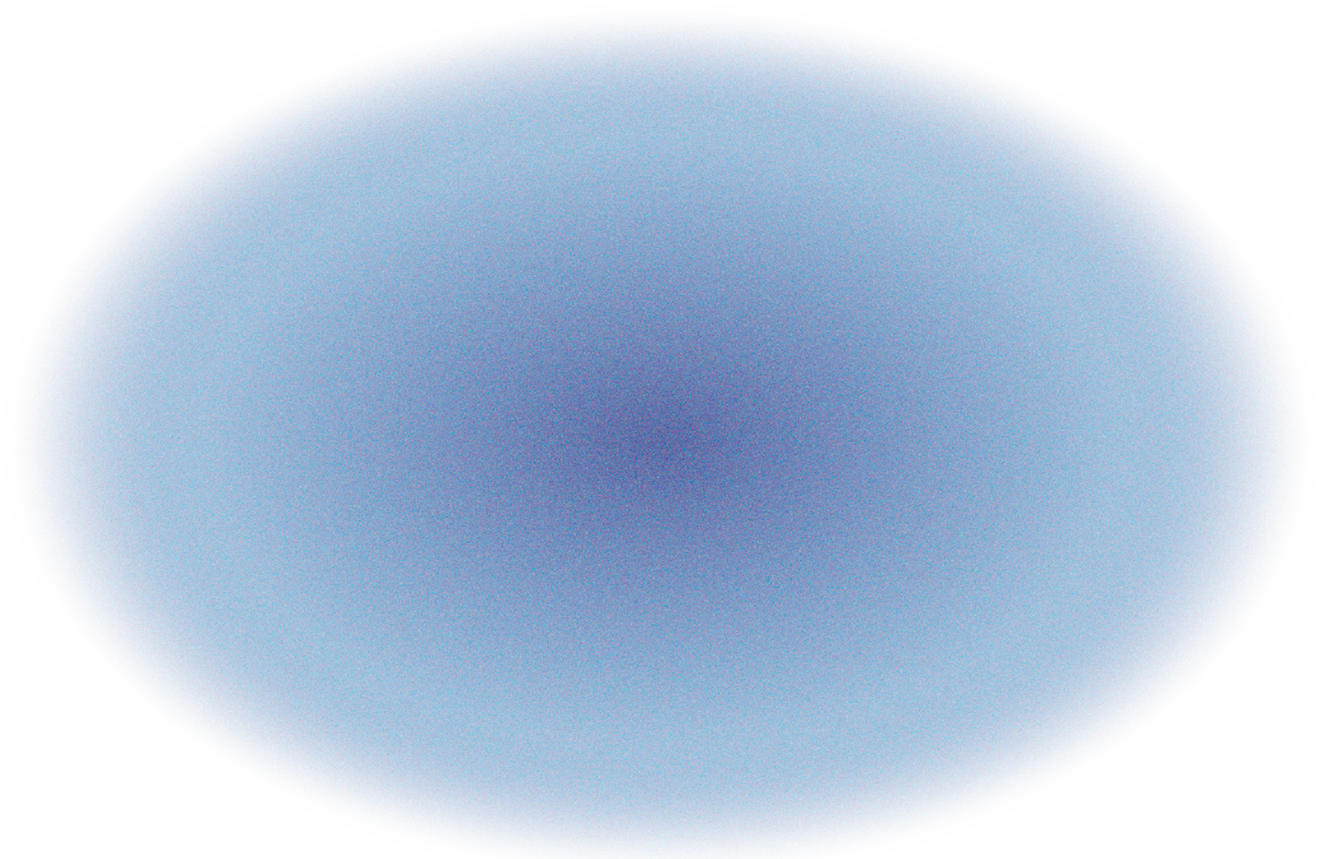 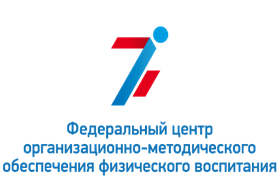 27 апреля 2022 г. 10:00
ОТКРЫТИЕ СТУДЕНЧЕСКИХ СПОРТИВНЫХ КЛУБОВ В ПОО РФ
HTTPS://ЕИП-ФКИС.РФ
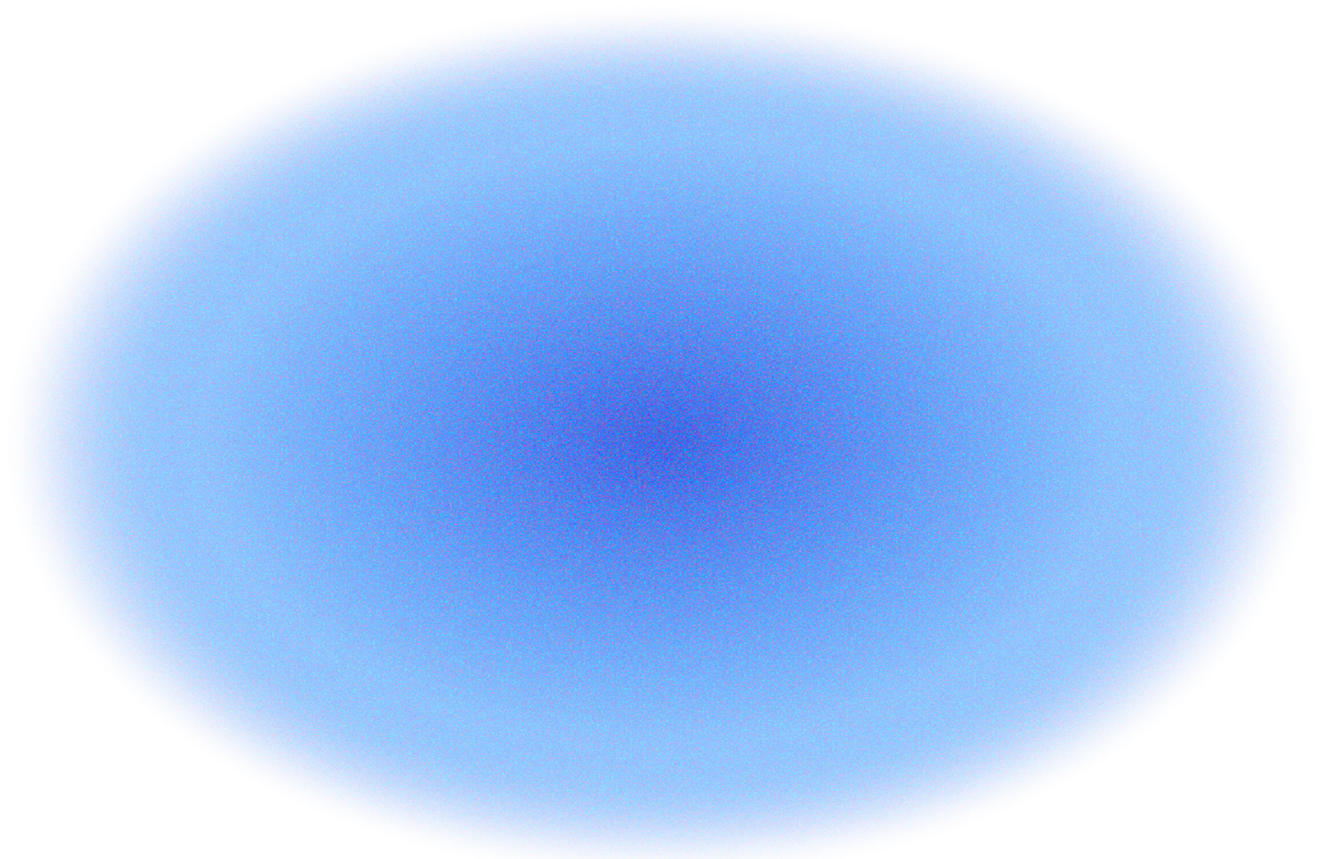 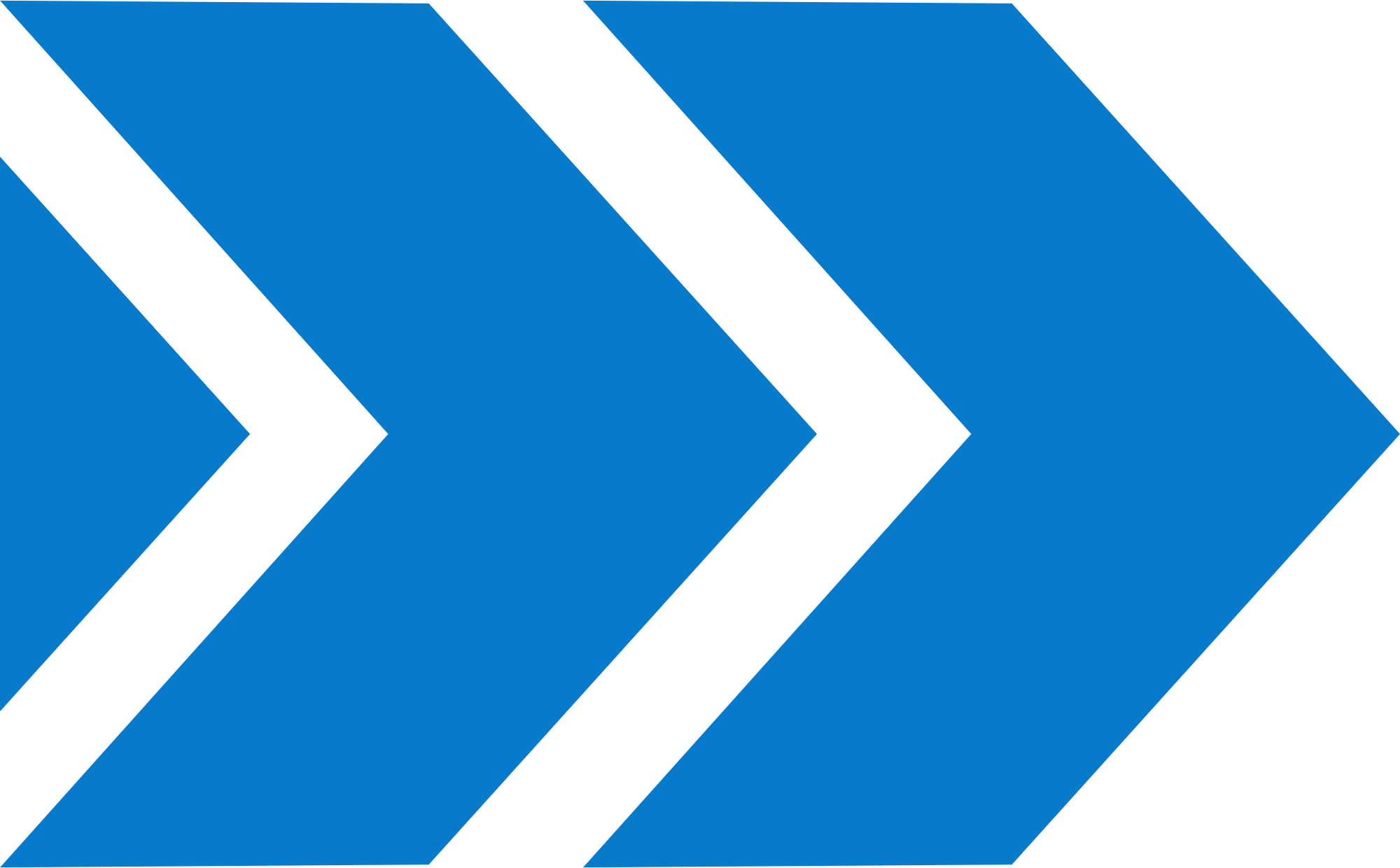 ФГБУ "ФЦОМОФВ"
Роль ССК в системе образования
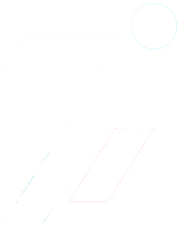 Студенческий спортивный клуб является наиболее эффективным средством, призванным осуществлять работу в разных направлениях и решать разноплановые и актуальные задачи по пропаганде здорового образа жизни, привлечению обучающихся к систематическим занятиям физической культурой и спортом, повышению уровня физической подготовленности и здоровья молодежи, поддержке массового спортивного движения среди обучающихся, поддержке индивидуального, физического и интеллектуального развития молодёжи.
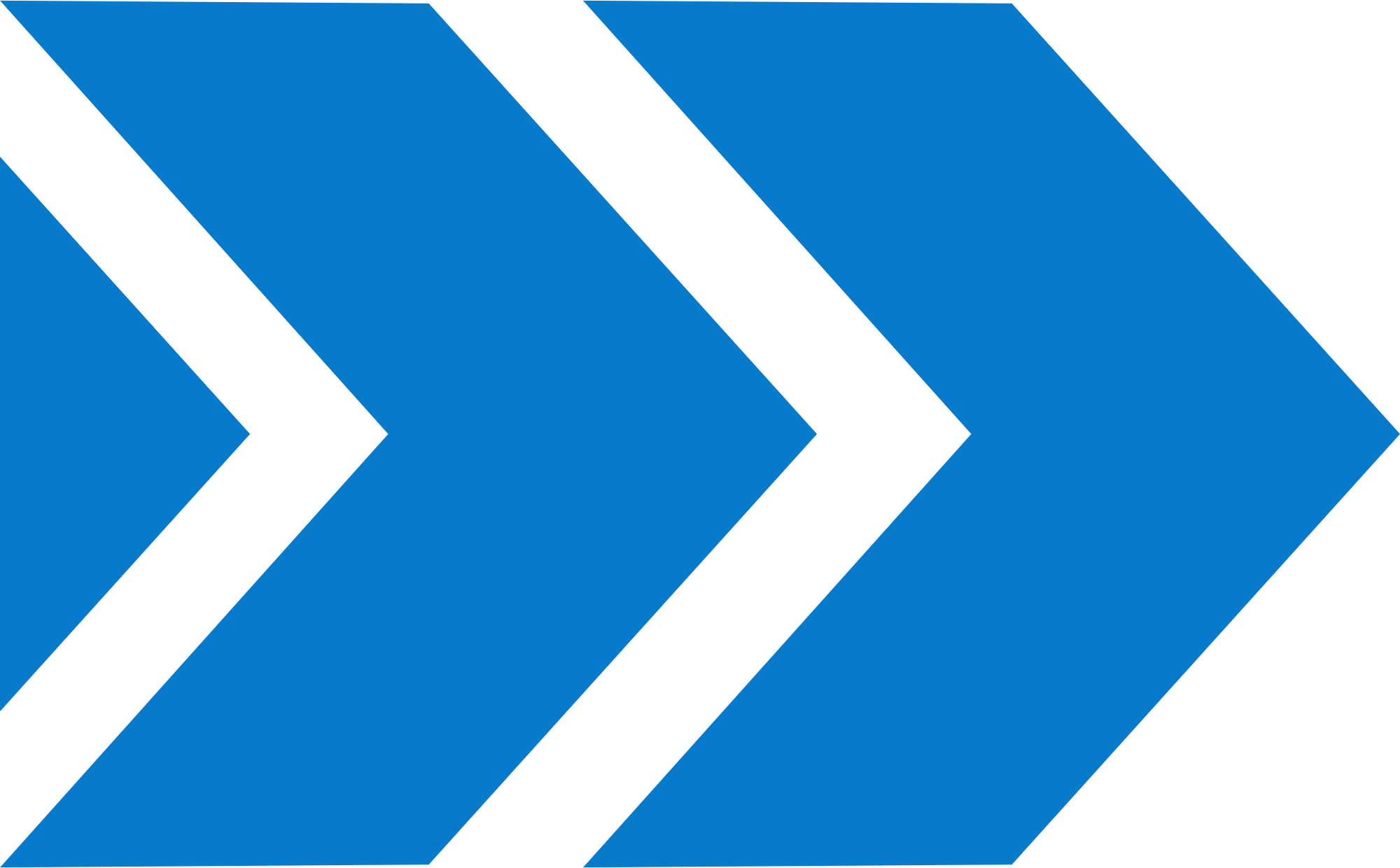 ФГБУ "ФЦОМОФВ"
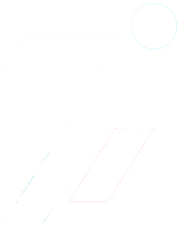 Перечень поручений Президента Российской Федерации от 22 ноября 2019 г.
    № Пр-2397 (пункт 1 подпункт «б», часть 3)

завершение создания к 2024 году школьных и студенческих спортивных клубов в общеобразовательных организациях, профессиональных образовательных организациях и образовательных организациях высшего образования, а также участие таких клубов в спортивных соревнованиях, проводимых соответственно школьными и студенческими спортивными лигами.

Совместный приказ Минспорта России, Минобрнауки России и Минпросвещения России от 9 марта 2021 г. №141/167/90 «Об утверждении Межотраслевой программы развития студенческого спорта до 2024 года»
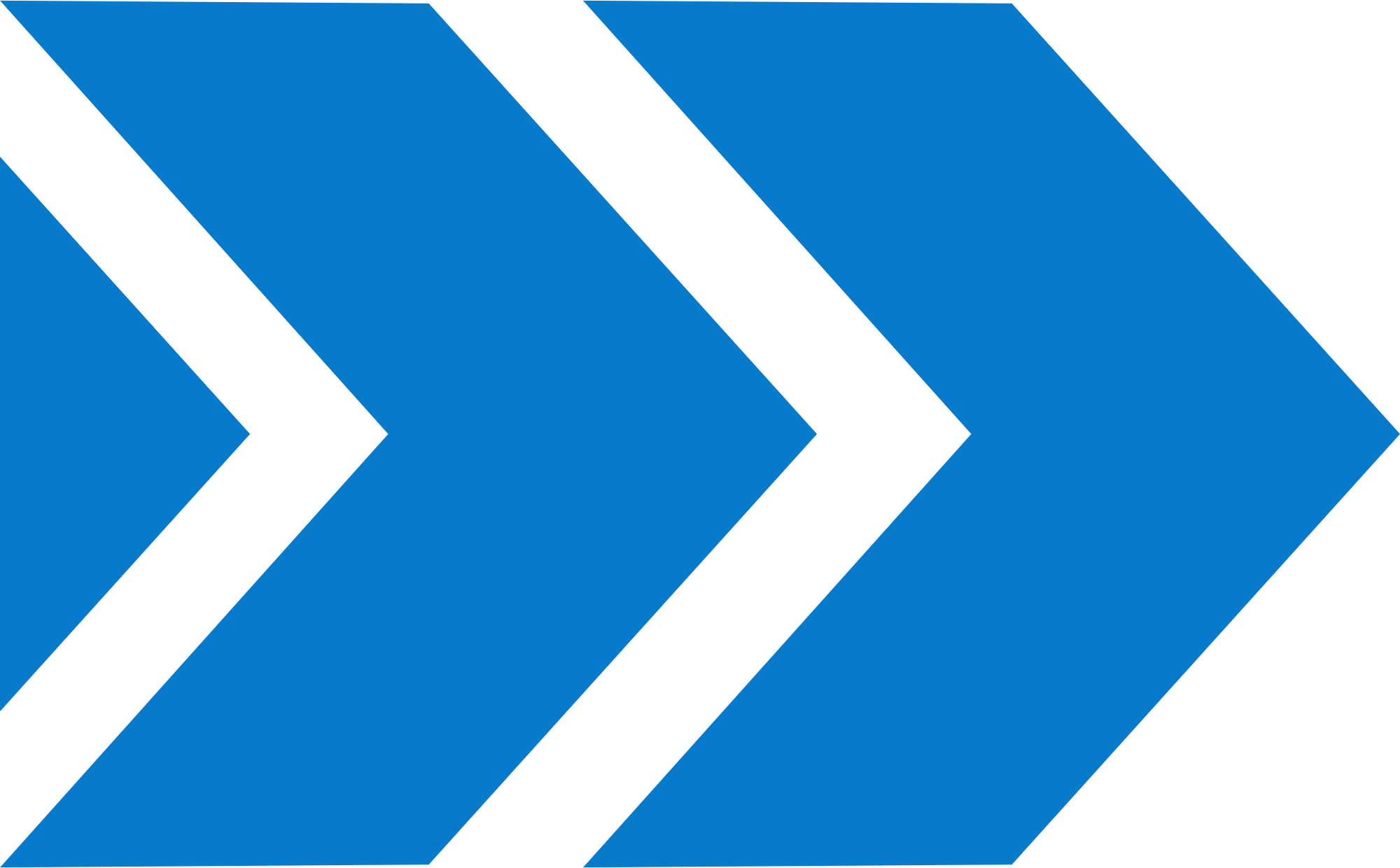 ФГБУ "ФЦОМОФВ"
СВЕДЕНИЯО ПОКАЗАТЕЛЯХ (ИНДИКАТОРАХ) МЕЖОТРАСЛЕВОЙ       ПРОГРАММЫРАЗВИТИЯ СТУДЕНТЧЕСКОГО СПОРТА ДО 2024 ГОДА
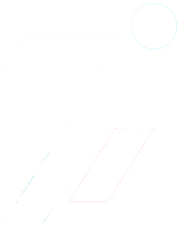 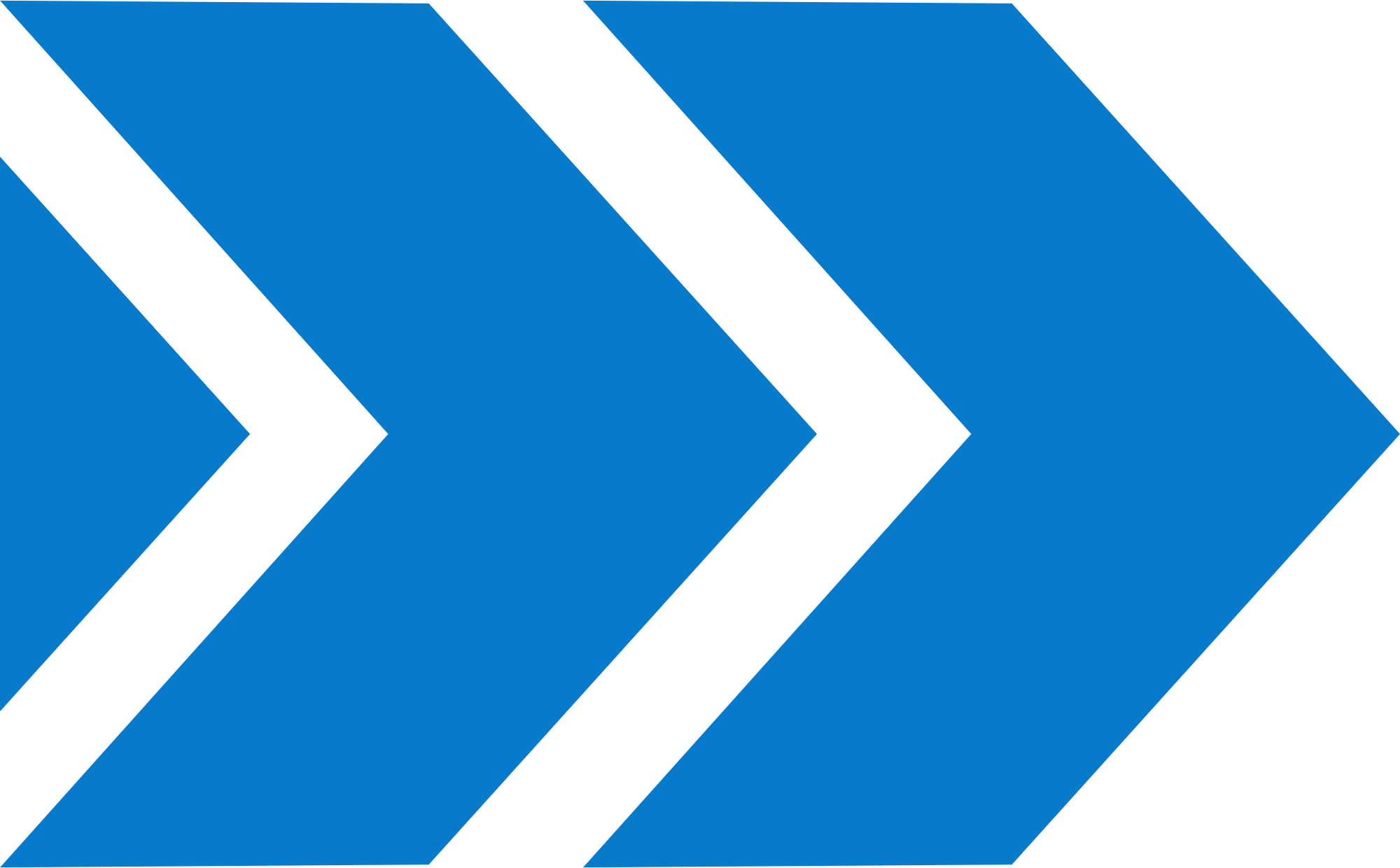 ФГБУ "ФЦОМОФВ"
ЦЕЛИ И ЗАДАЧИ ССК
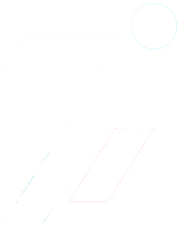 Целью является развитие и популяризация студенческого спорта, а также создание условий, обеспечивающих возможность для студентов профессиональных образовательных организаций вести здоровый образ жизни, систематически заниматься физической культурой и спортом, получать доступ к развитой спортивной инфраструктуре.
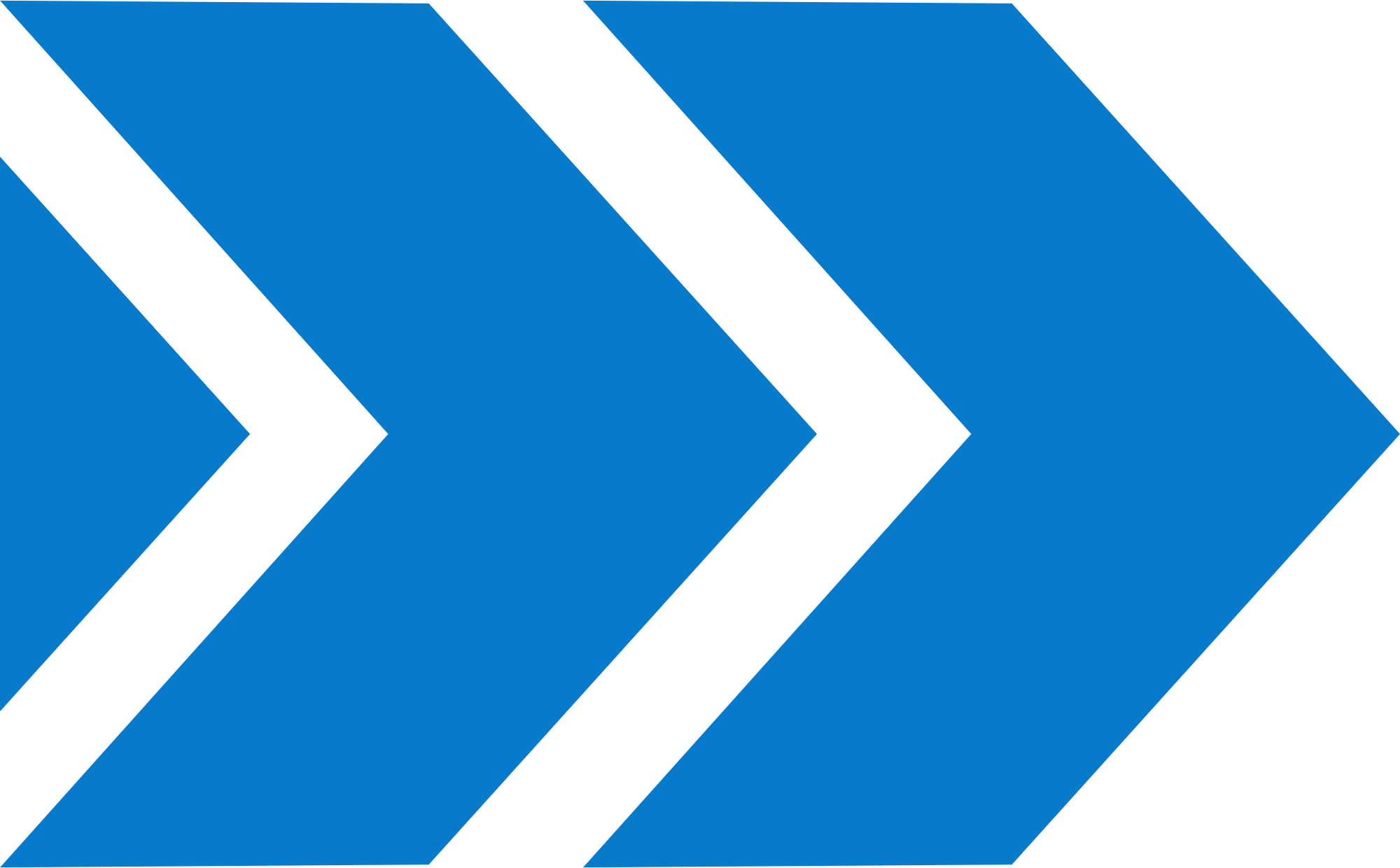 ФГБУ "ФЦОМОФВ"
Формирование Всероссийского перечня (реестра) ССК включает
 следующие этапы:
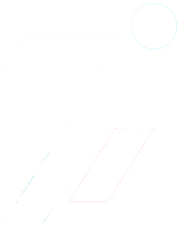 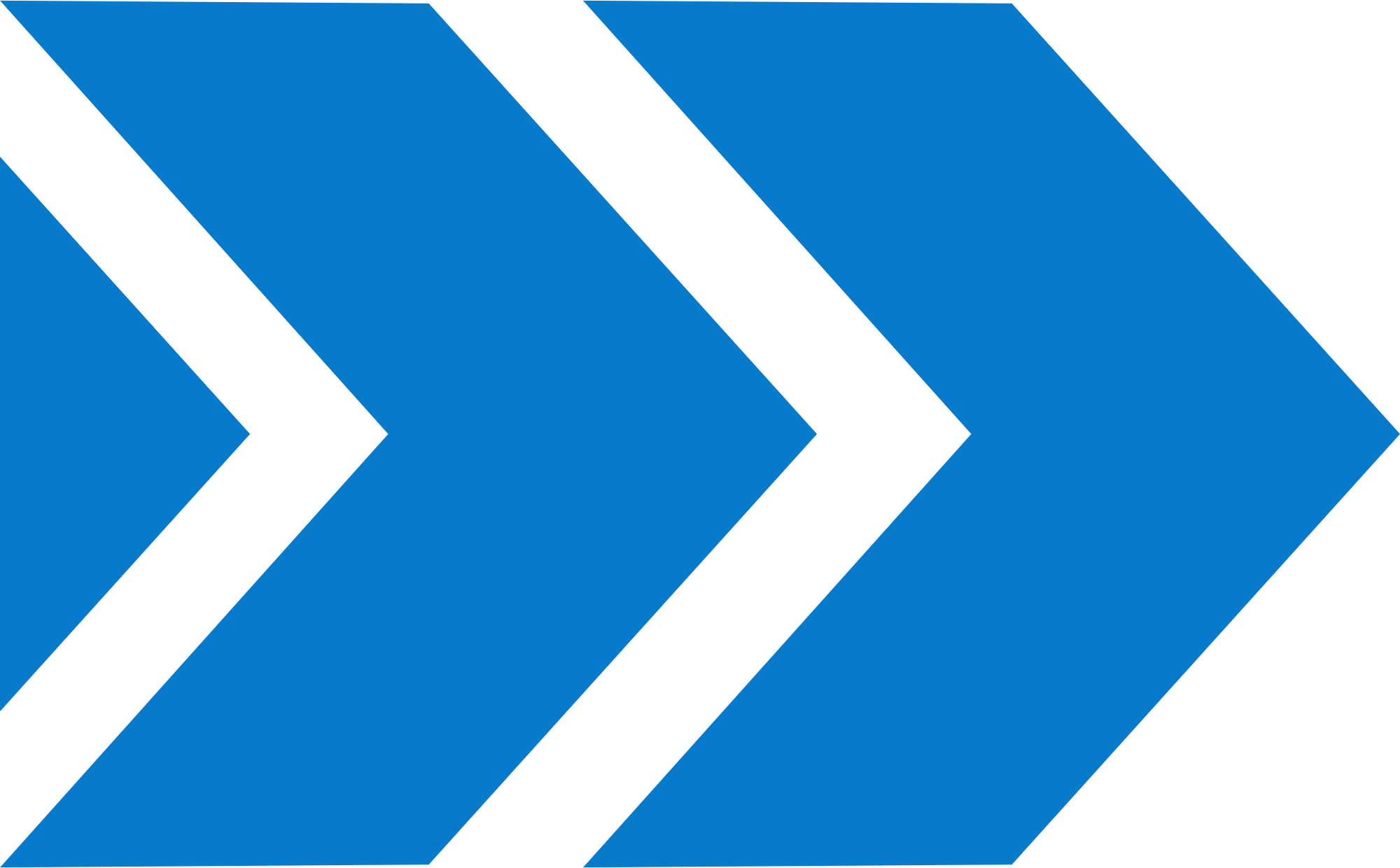 ФГБУ "ФЦОМОФВ"
СТУДЕНЧЕСКИЙ СПОРТИВНЫЙ КЛУБ В ПОО
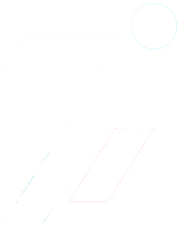 ССК, создаваемые на базе профессиональных образовательных организаций, реализующих образовательные программы среднего профессионального образования осуществляют деятельность в следующих организационно – правовых формах:
В виде общественного объединения без образования юридического лица
В виде структурного подразделения профессиональной образовательной организации
Деятельность осуществляется в соответствии с законодательством Российской Федерации, в том числе в соответствии с Федеральным законом от 19 мая 1995 г. № 82-ФЗ «Об общественных объединениях», а также Протокол о создании ССК и Устав ССК, принятые на съезде (конференции) или общем собрании ПОО.
Деятельность осуществляется в соответствии с законодательством Российской Федерации, регламентируется уставом и локальными актами соответствующей ПОО, в том числе утверждёнными руководителем образовательной организации Приказом о создании ССК и Положением о ССК.
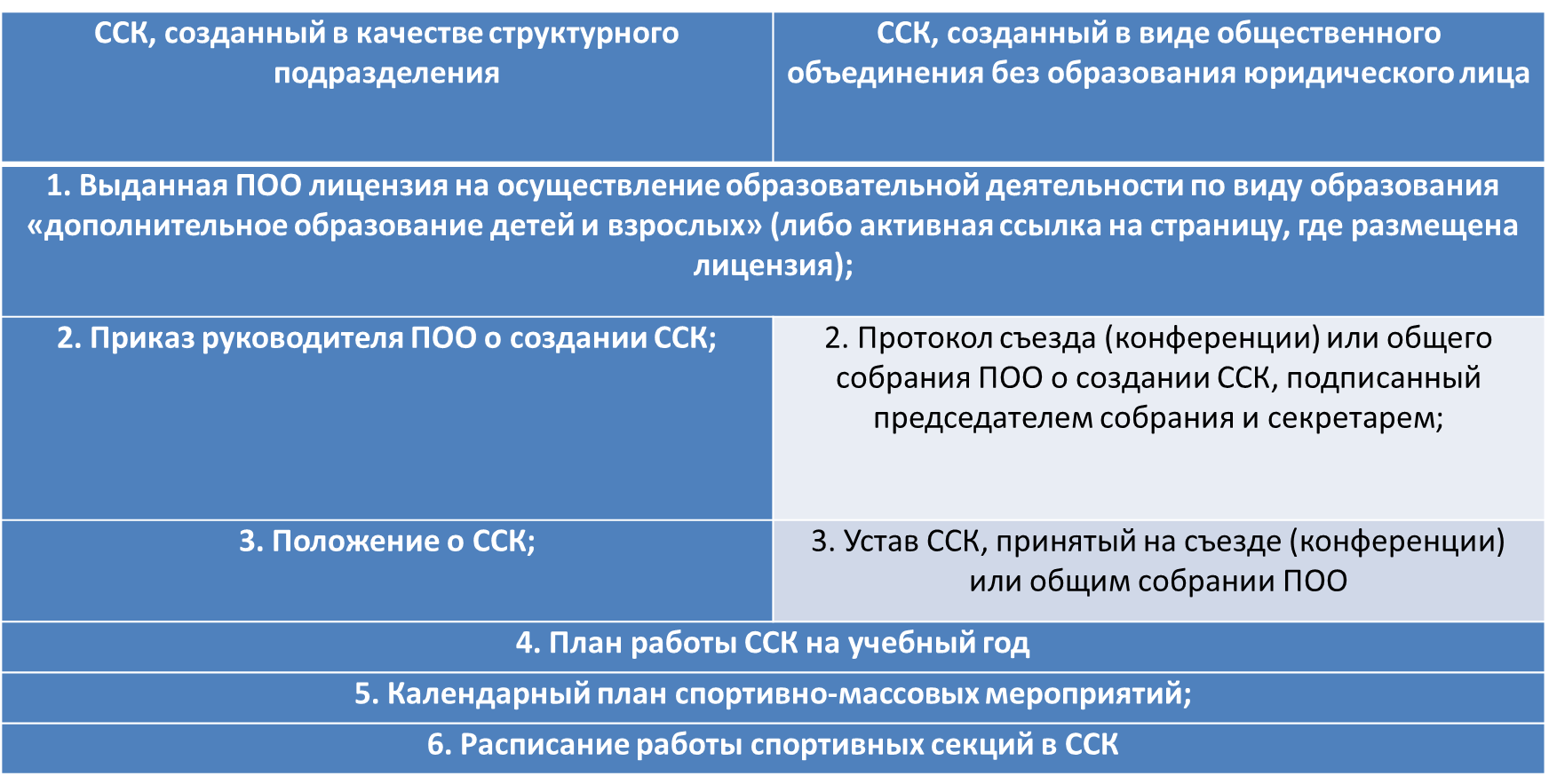 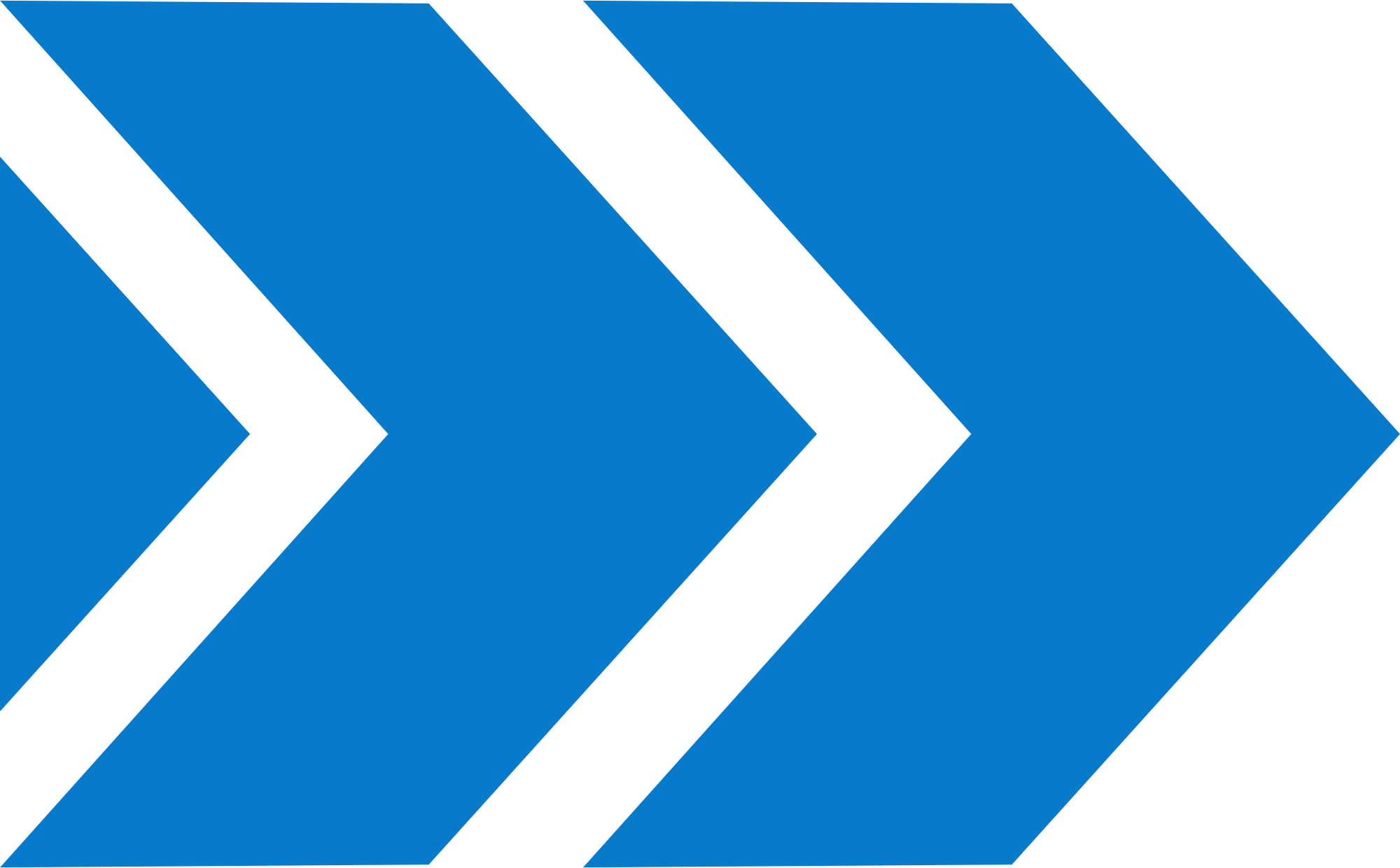 ФГБУ "ФЦОМОФВ"
Сравнительная характеристика организационно- правовых форм  студенческих спортивных клубов
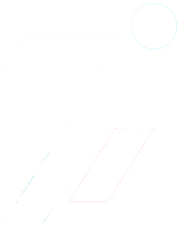 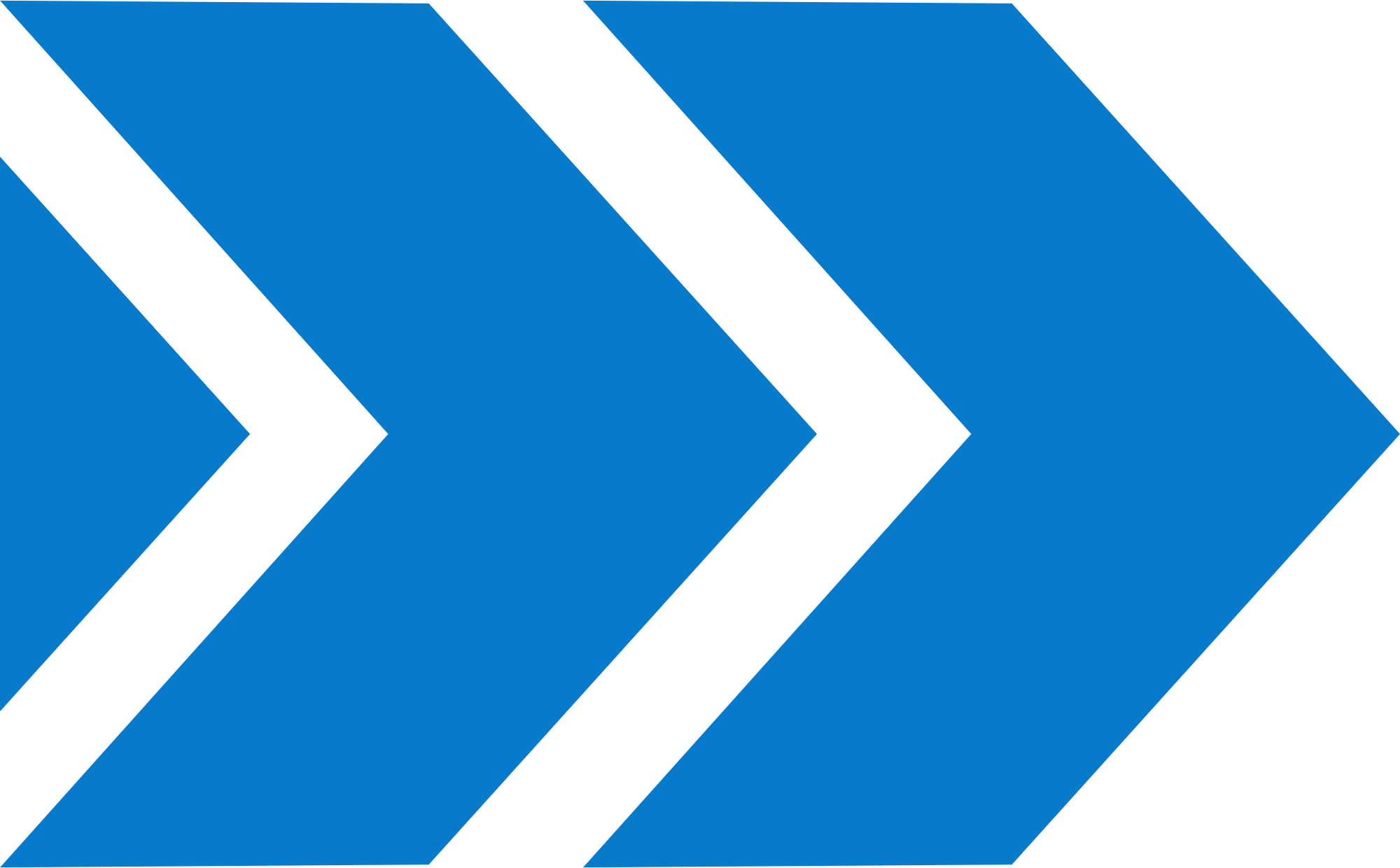 ФГБУ "ФЦОМОФВ"
Управление деятельностью ССК
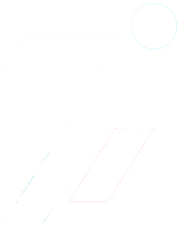 Общественное объединение
Структурное подразделение
Руководство деятельностью ССК осуществляет руководитель ССК :
Назначается приказом директора ПОО
Назначается  решением съезда (конференции) или общего собрания ССК
Руководитель ССК, действуя от имени ССК, осуществляет общее руководство деятельностью ССК, представляет его интересы при взаимодействии с органами государственной власти, органами местного самоуправления, юридическими и физическими лицами.
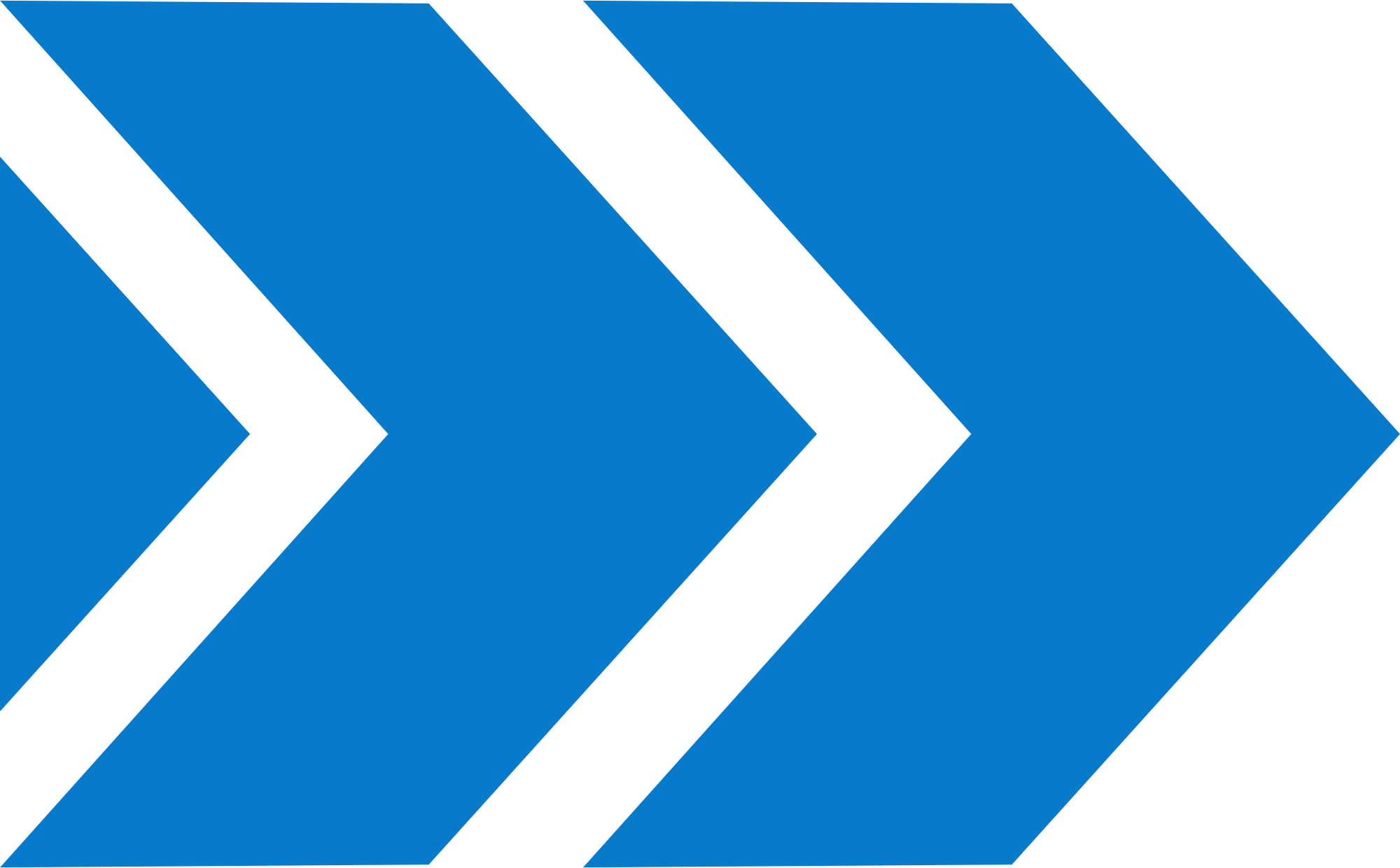 ФГБУ "ФЦОМОФВ"
Информационно-технологическая платформа ССК
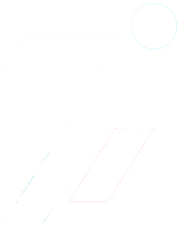 Установлен счётчик для формирования данных 
о зарегистрированных CCK в Реестре
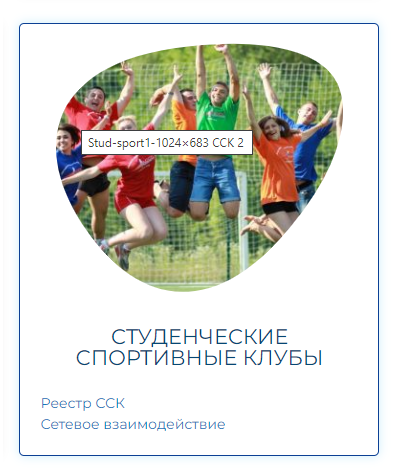 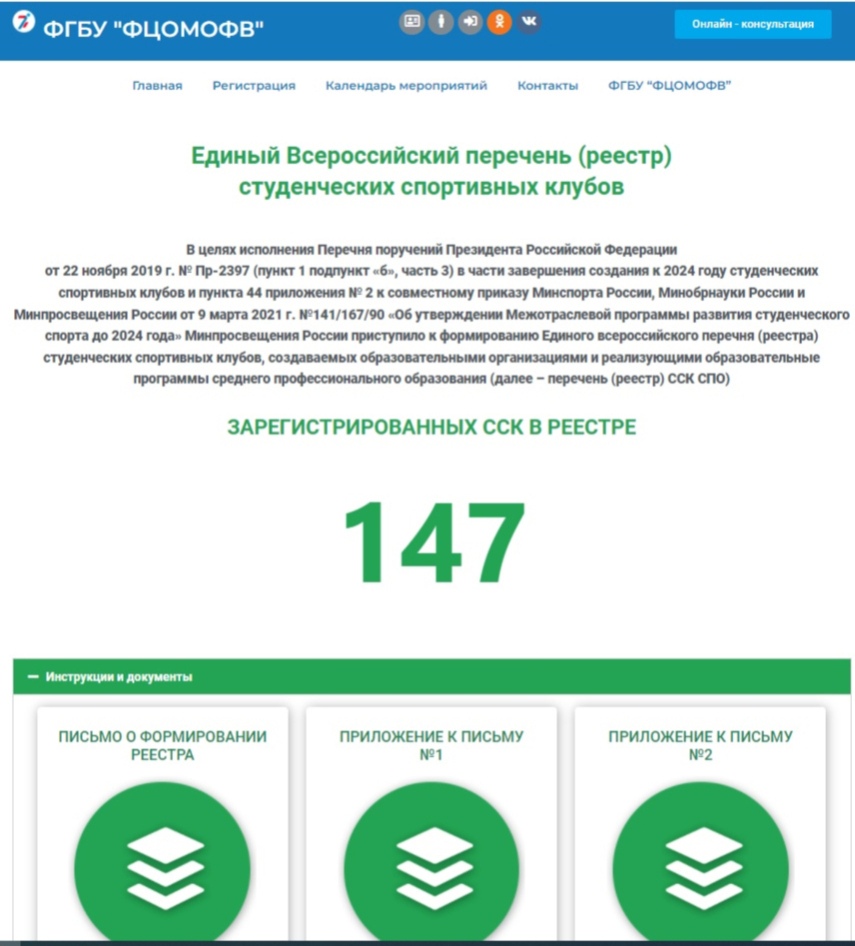 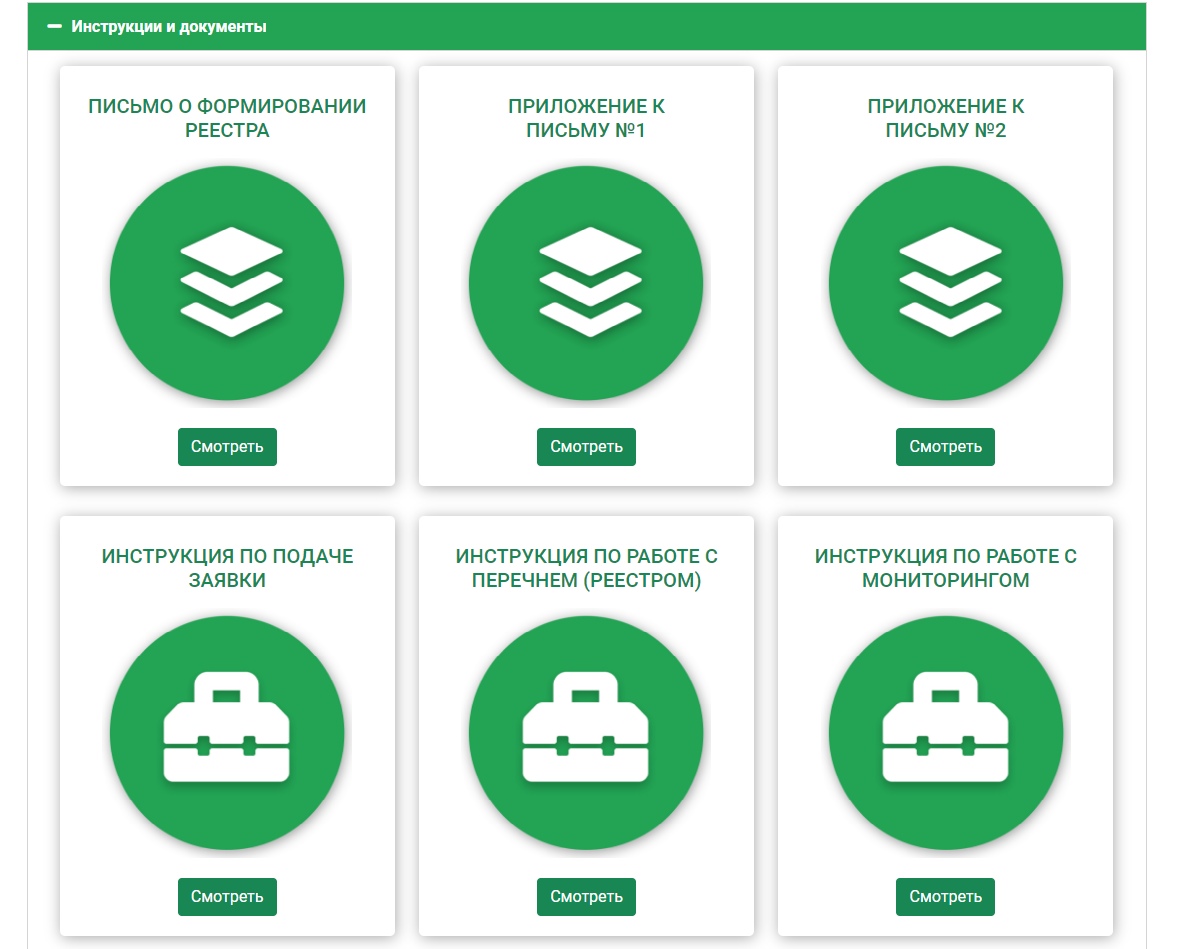 https://еип-фкис.рф/единый-всероссийский-перечень-реест/
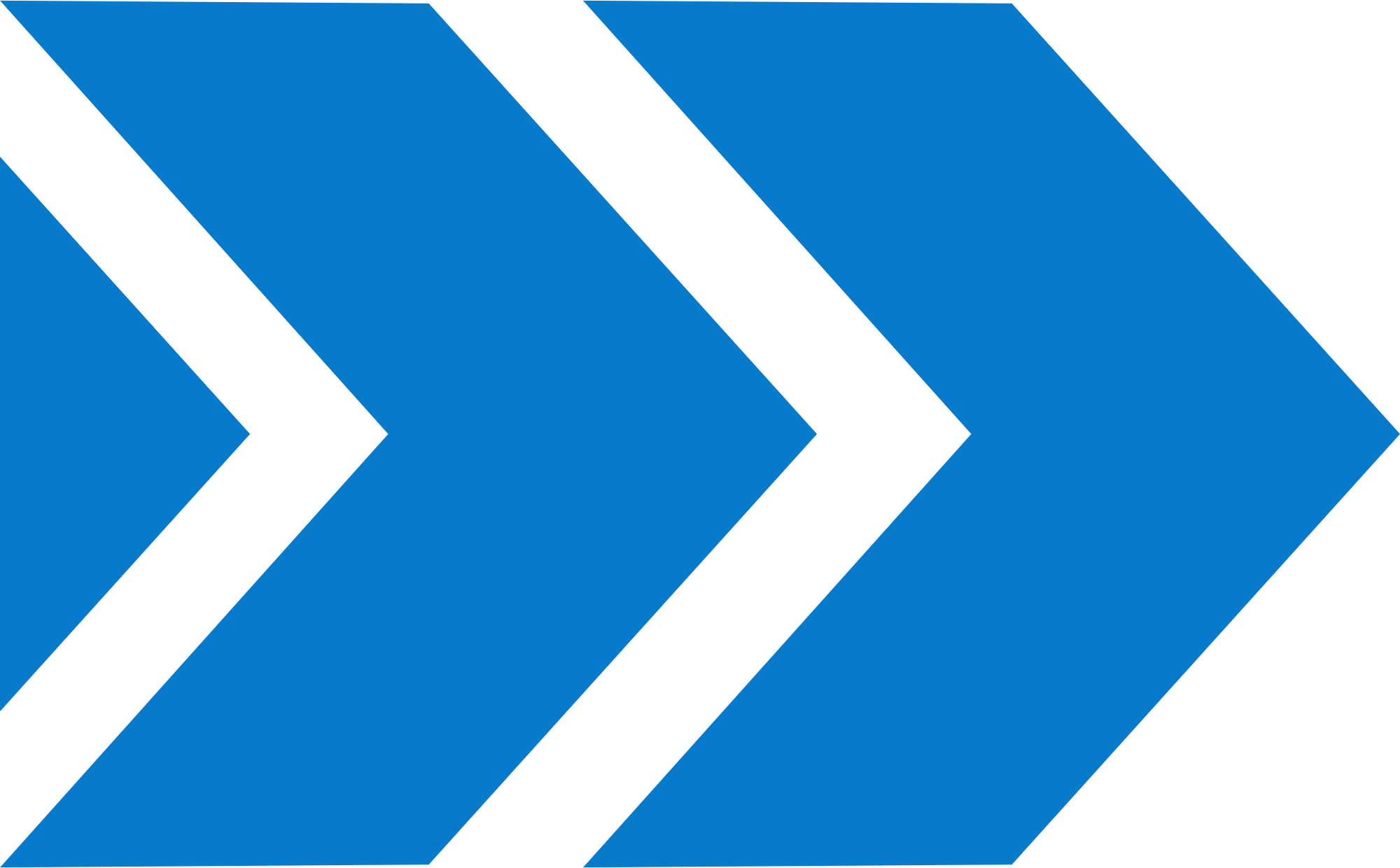 ФГБУ "ФЦОМОФВ"
Регистрация и личный кабинет
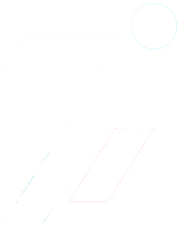 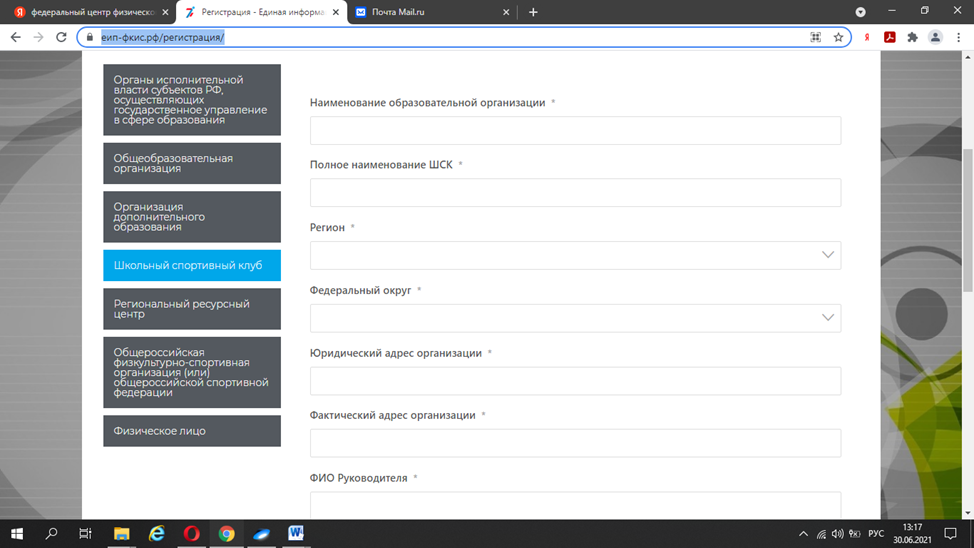 Обеспечена возможность для создания личных кабинетов
Личный кабинет
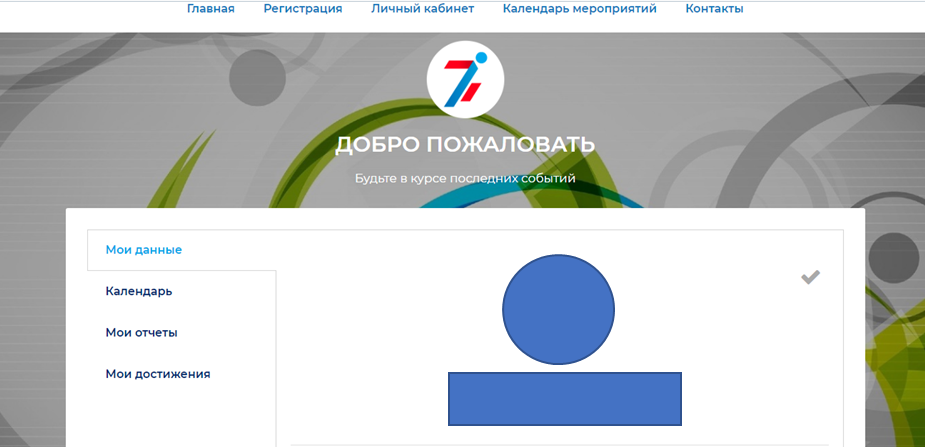 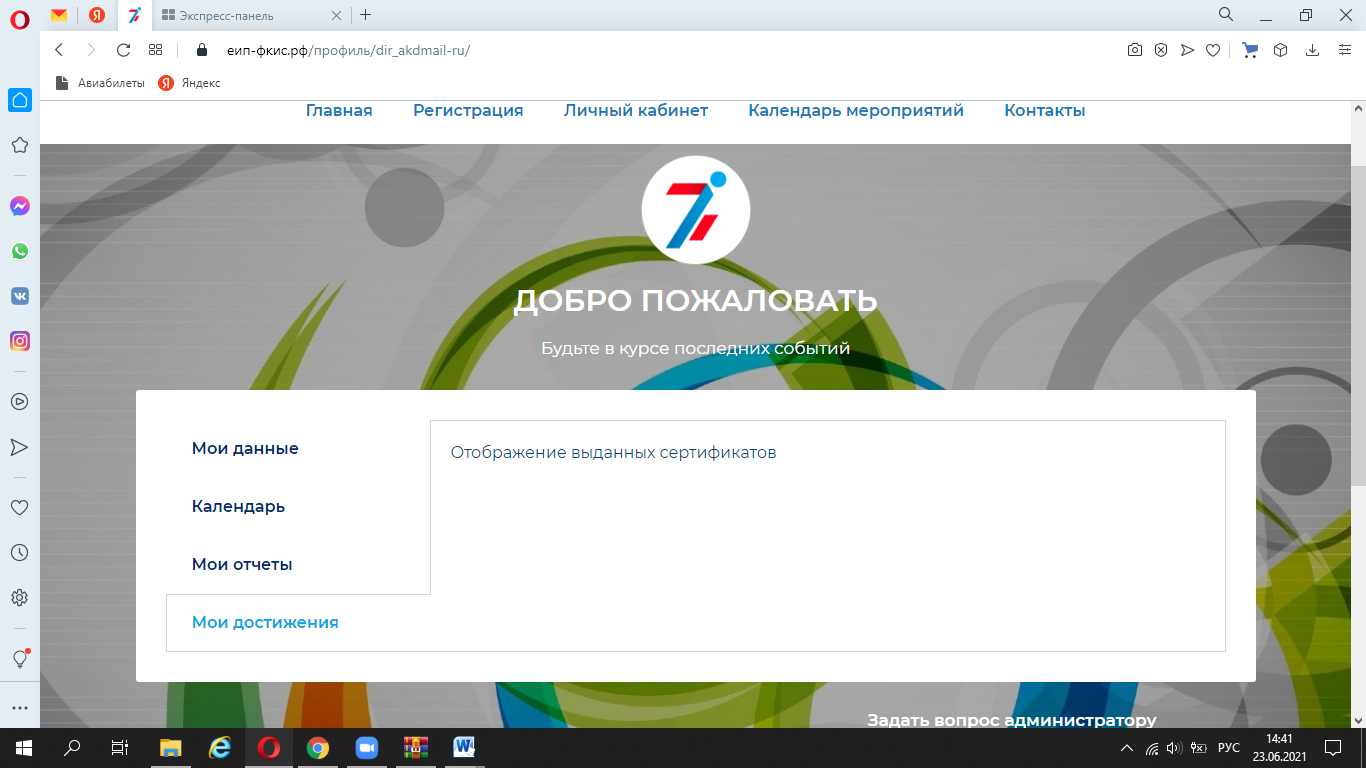 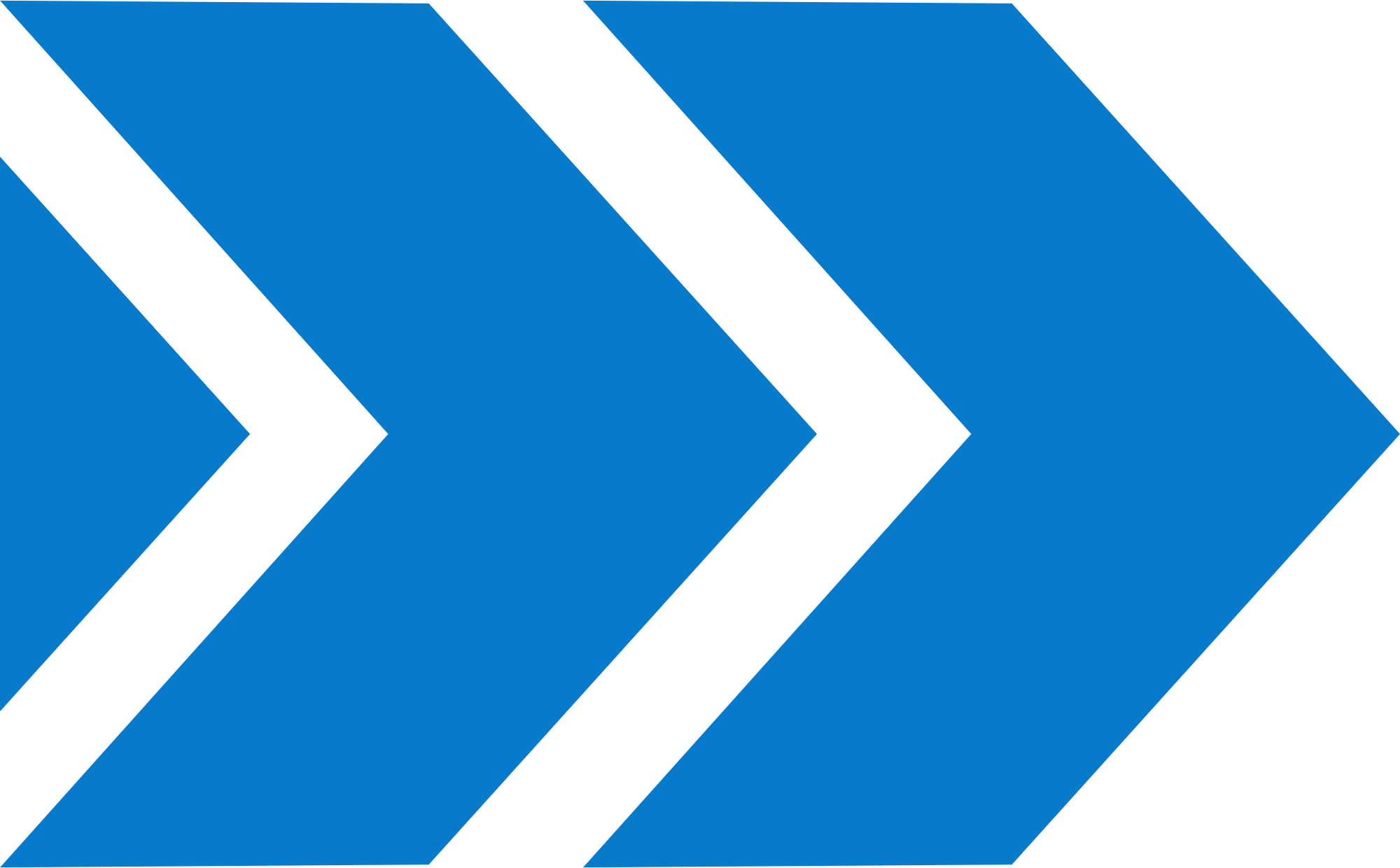 ФГБУ "ФЦОМОФВ"
Распространённая ошибка №1
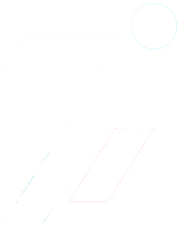 Размещение протокола и приказа
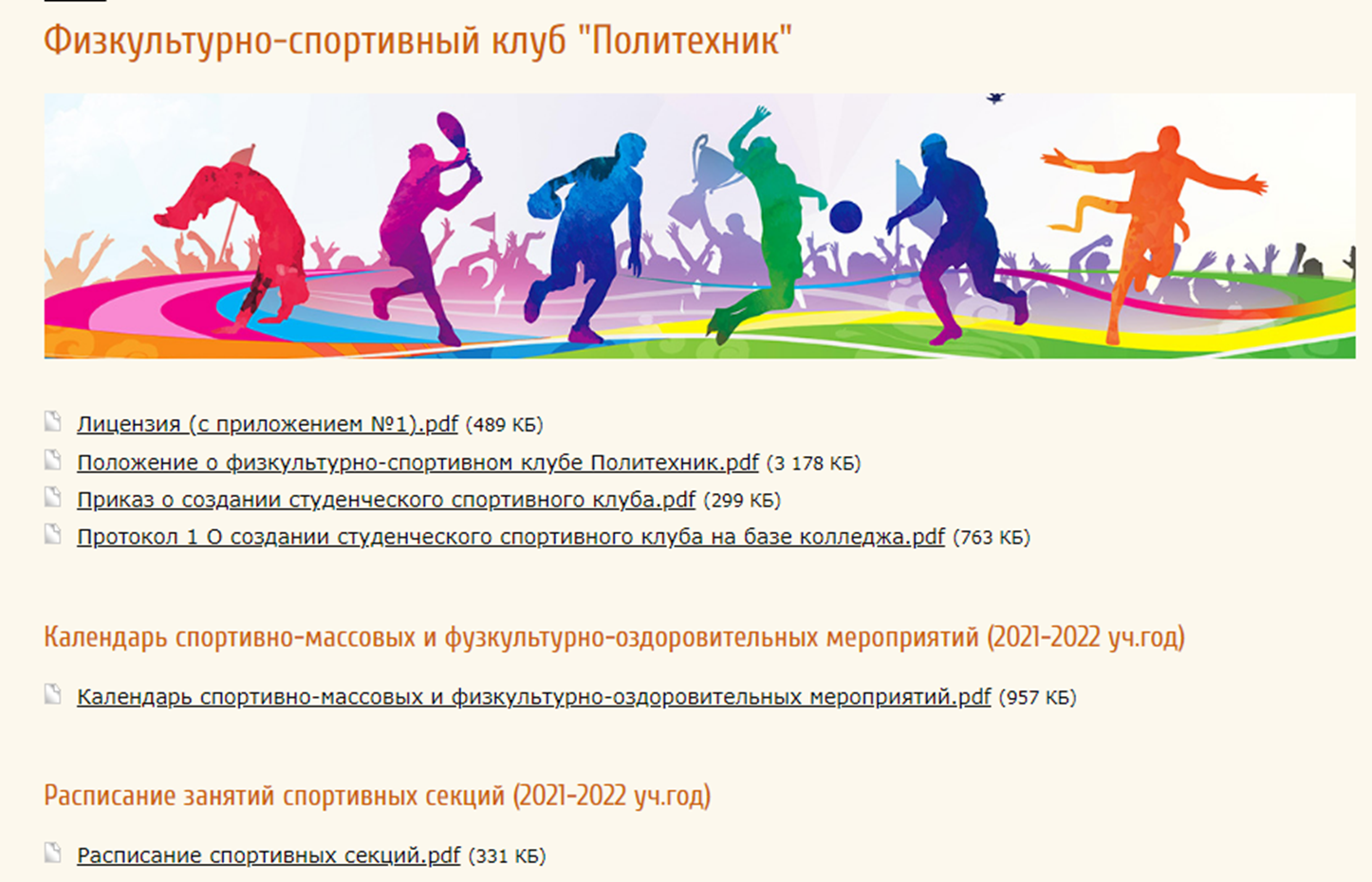 Для ССК, созданных в качестве структурных подразделений образовательных организаций:
Приказ о создании ССК;
Положение о ССК.
Для ССК, созданных в виде общественных объединений, не являющихся юридическими лицами:
Протокол съезда (конференции) или общего собрания образовательной организации о создании ССК; 
Устав ССК, принятый на съезде (конференции) или общим собрании образовательной организации.
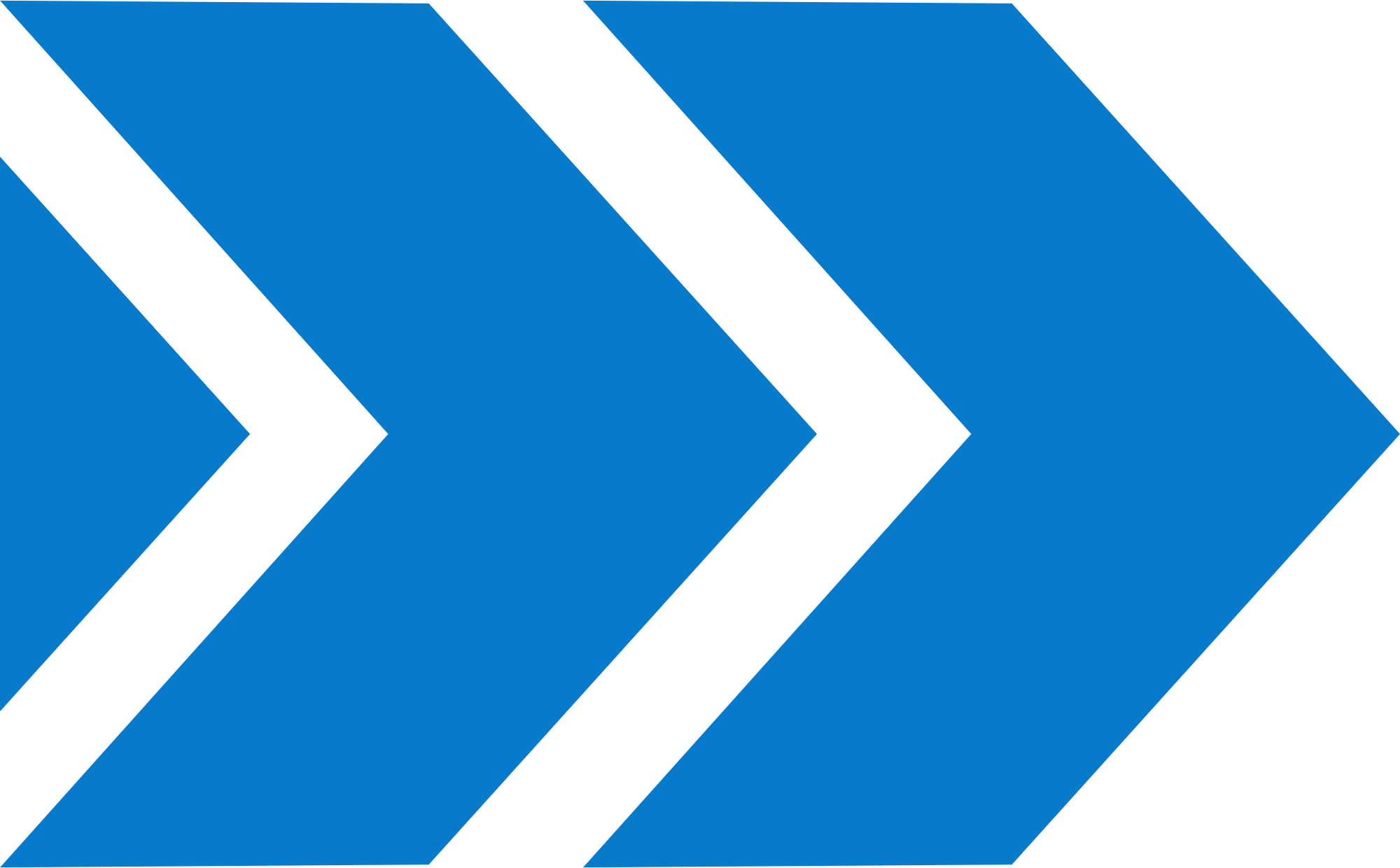 ФГБУ "ФЦОМОФВ"
Распространённая ошибка №2
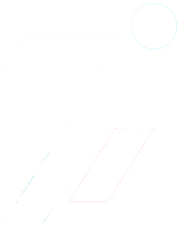 Отсутствие подписи и печати
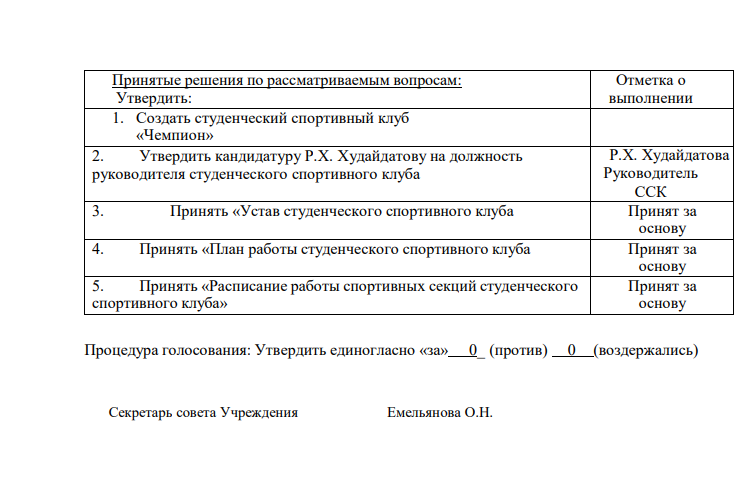 Все документы размещенные в формате PDF на странице ССК  на сайта ПОО должны быть подписаны и иметь печать
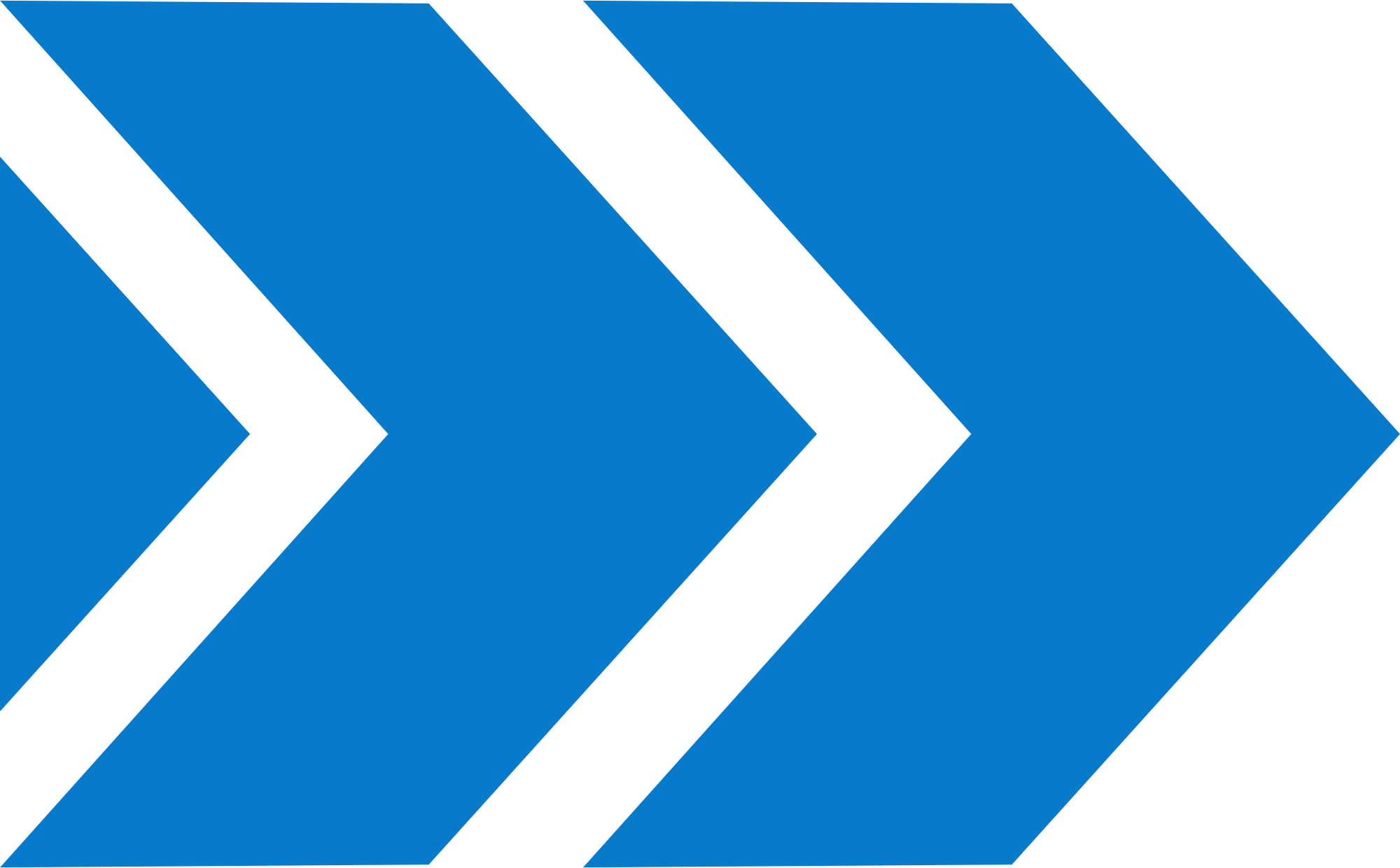 ФГБУ "ФЦОМОФВ"
Распространённая ошибка №3
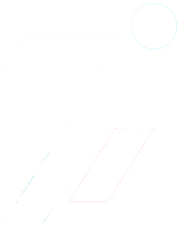 Протокол не о создании ССК
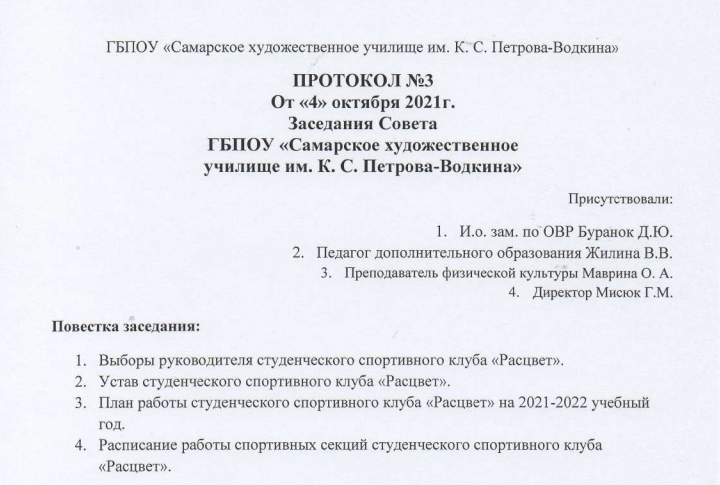 Для ССК, созданных в виде общественных объединений, не являющихся юридическими лицами:
Протокол съезда (конференции) или общего собрания образовательной организации о создании ССК; 
Устав ССК, принятый на съезде (конференции) или общим собрании образовательной организации.
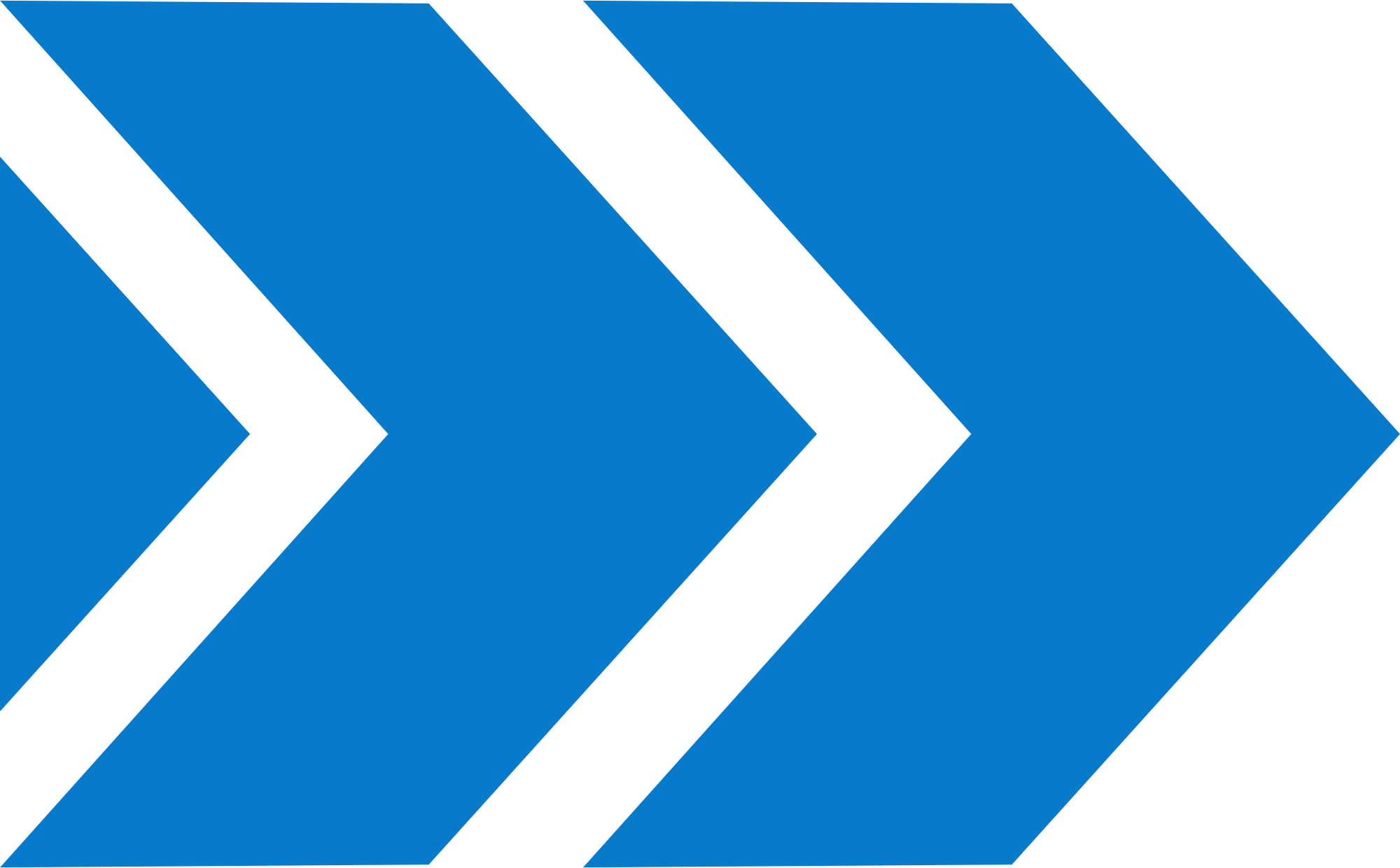 ФГБУ "ФЦОМОФВ"
Распространённая ошибка №4
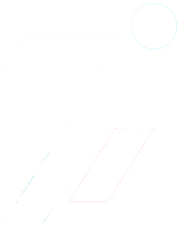 Недостаточно документов
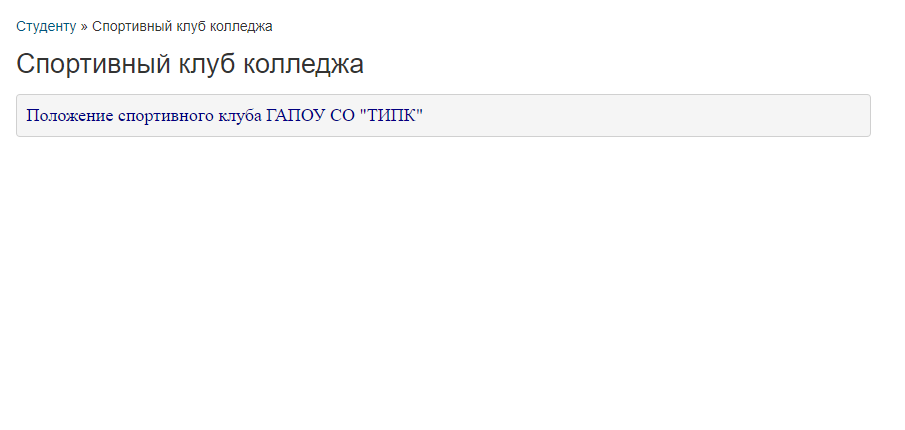 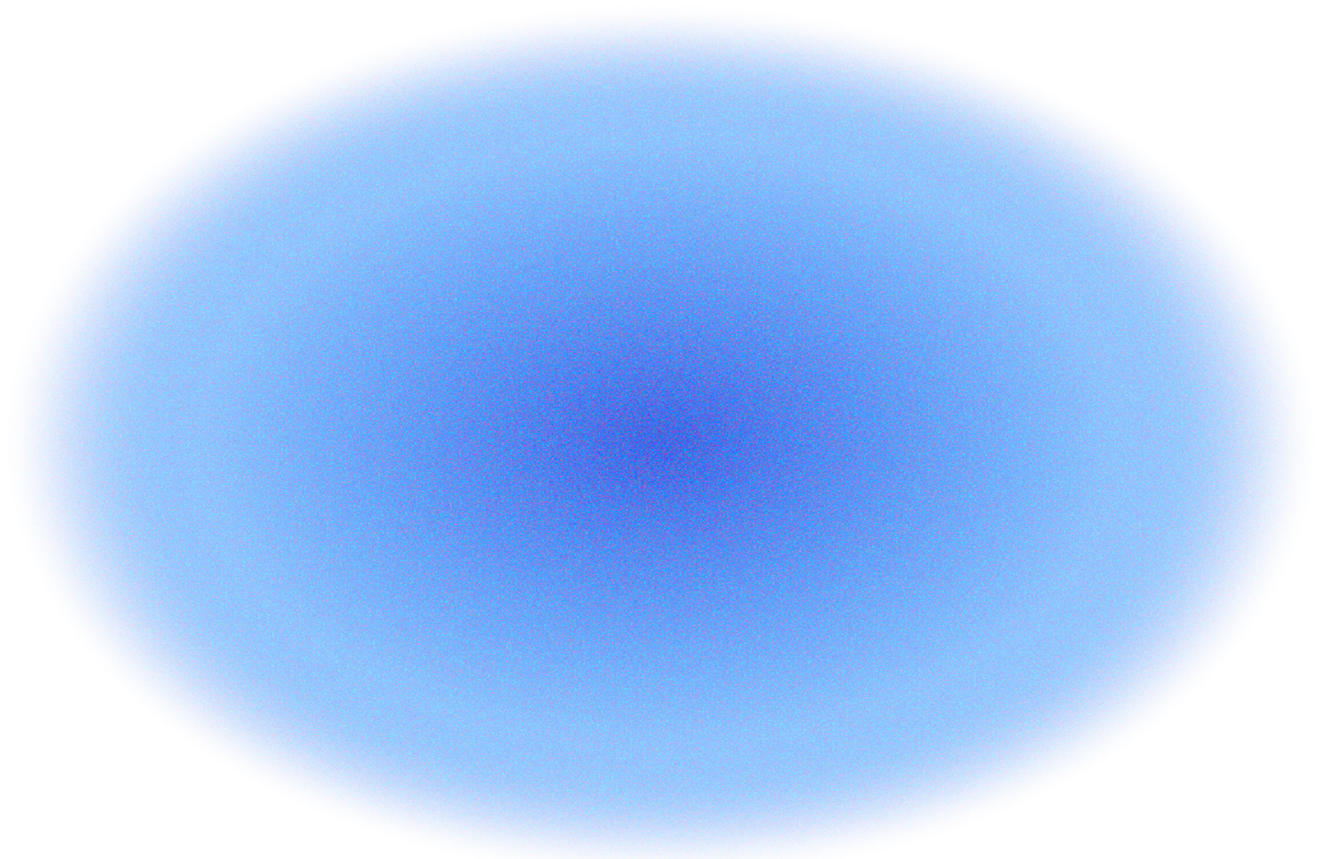 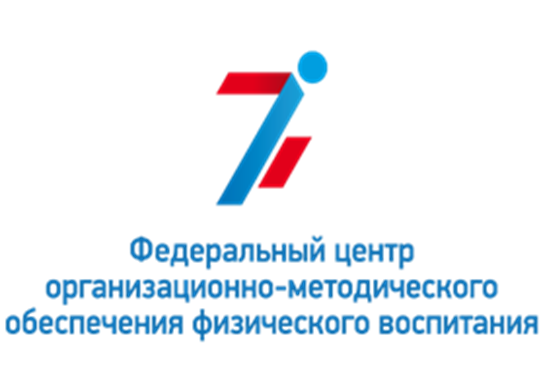 Контактная информация отдела развития студенческого спорта:
Телефон: +7 (495) 360-72-46 (доб. 112)
Электронная почта: studsport@fcomofv.ru